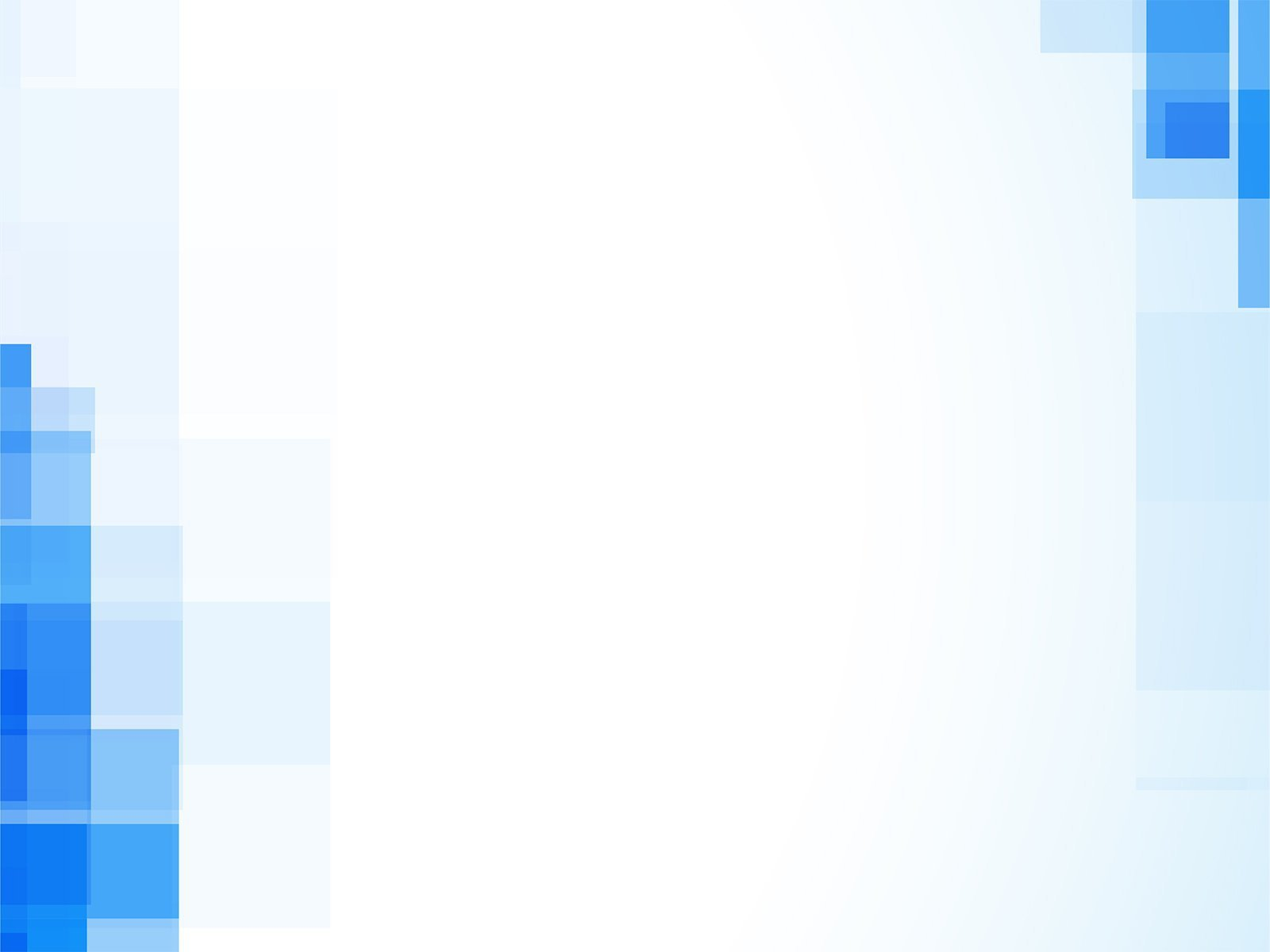 Контрольно-счетная палата МО «Город Мирный»
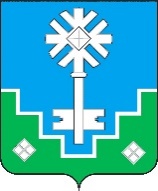 ЗАКЛЮЧЕНИЕ«Экспертиза проекта бюджета МО «Город Мирный» на 2024 год и плановый период 2025 и 2026 годов»
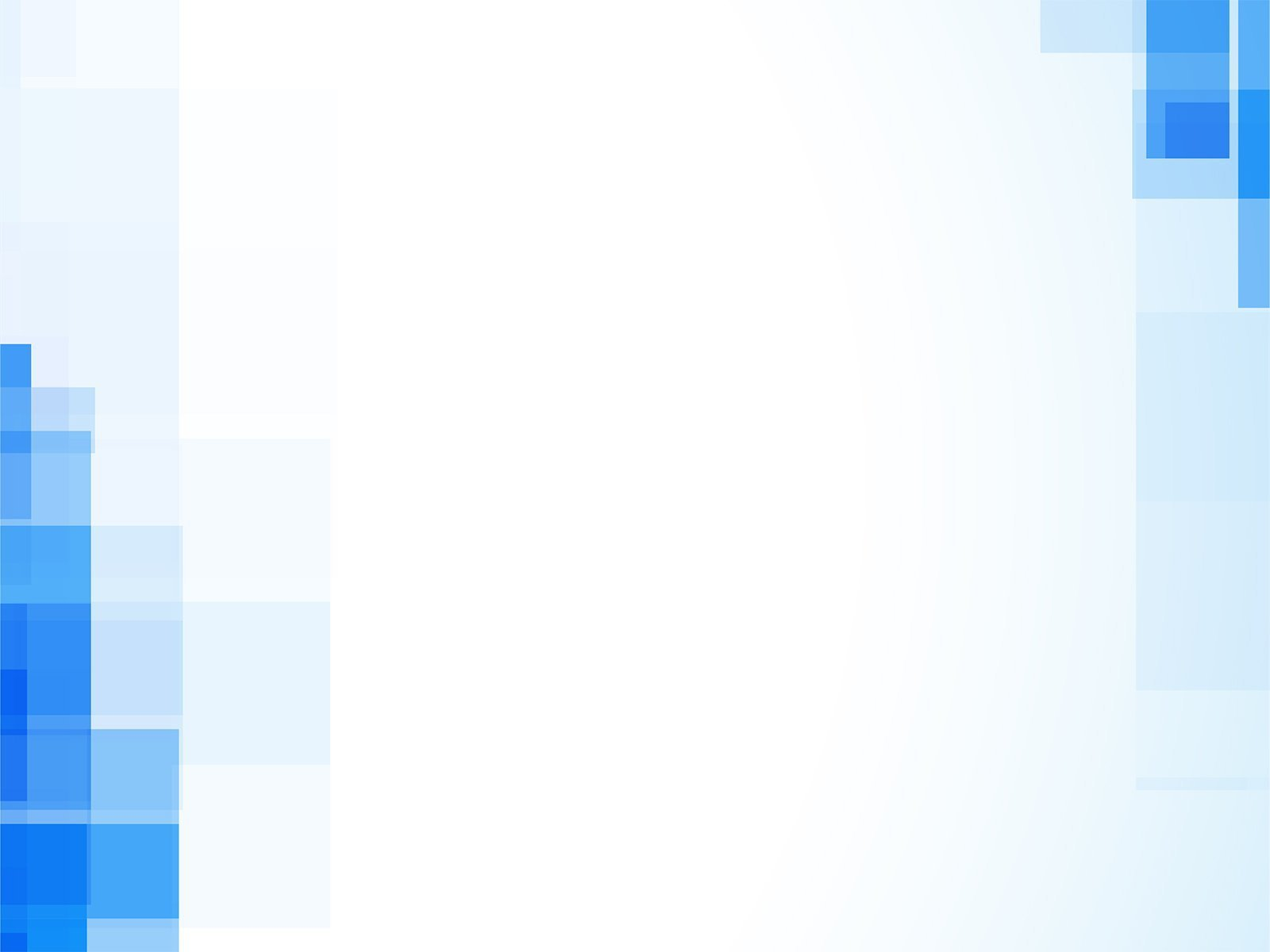 Контрольно-счетная палата МО «Город Мирный»
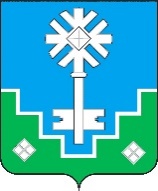 Основные направления бюджетной и налоговой политики МО «Город Мирный»
БК РФ
Закон РС (Я) «О бюджетном устройстве и бюджетном процессе в РС (Я)»
Положение «О бюджетном процессе в МО «Город Мирный»
Доходная часть бюджета
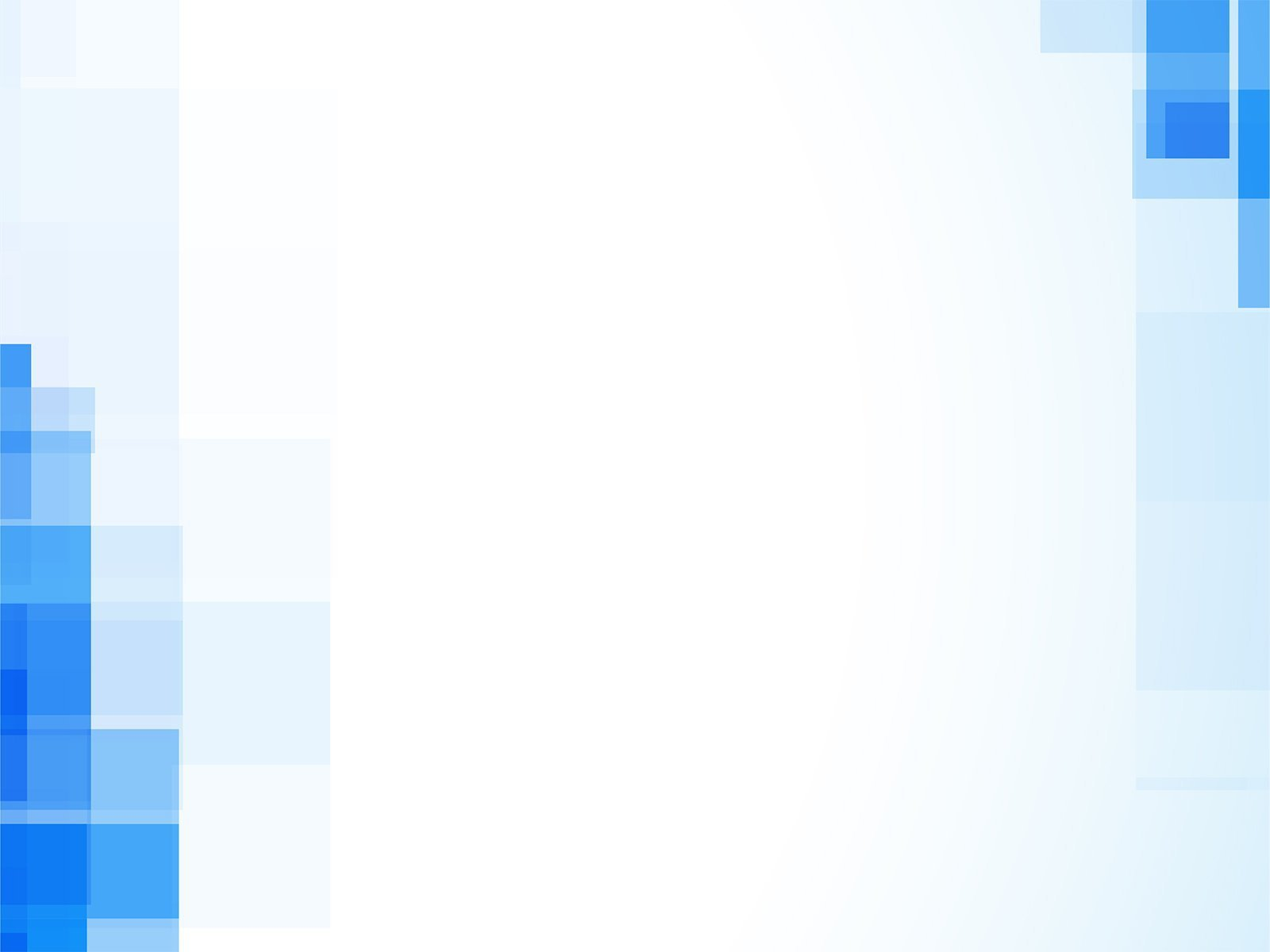 Контрольно-счетная палата МО «Город Мирный»
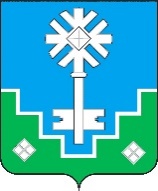 Расходная часть бюджета (принцип формирования по программно-целевому методу)
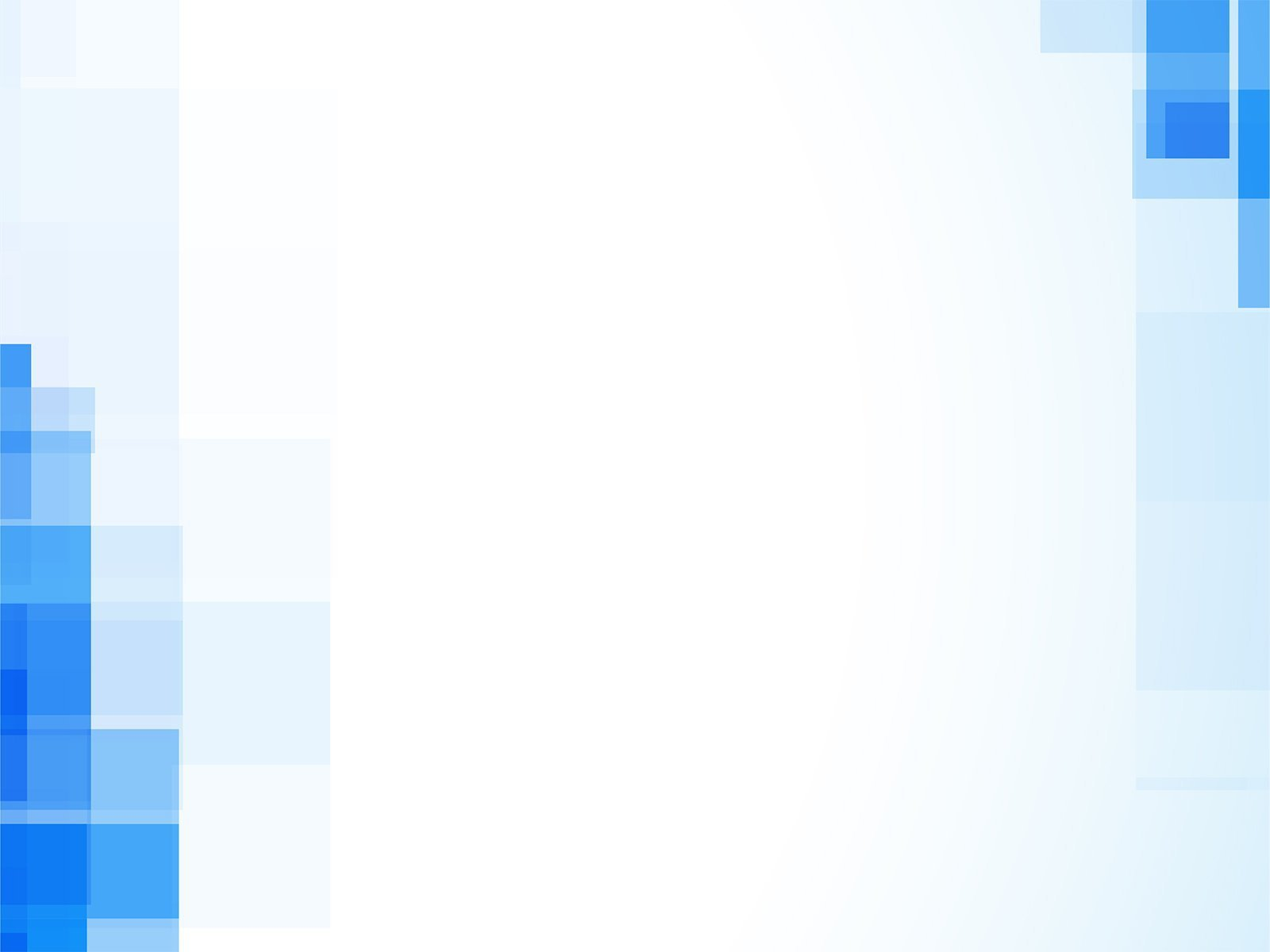 Контрольно-счетная палата МО «Город Мирный»
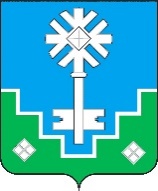 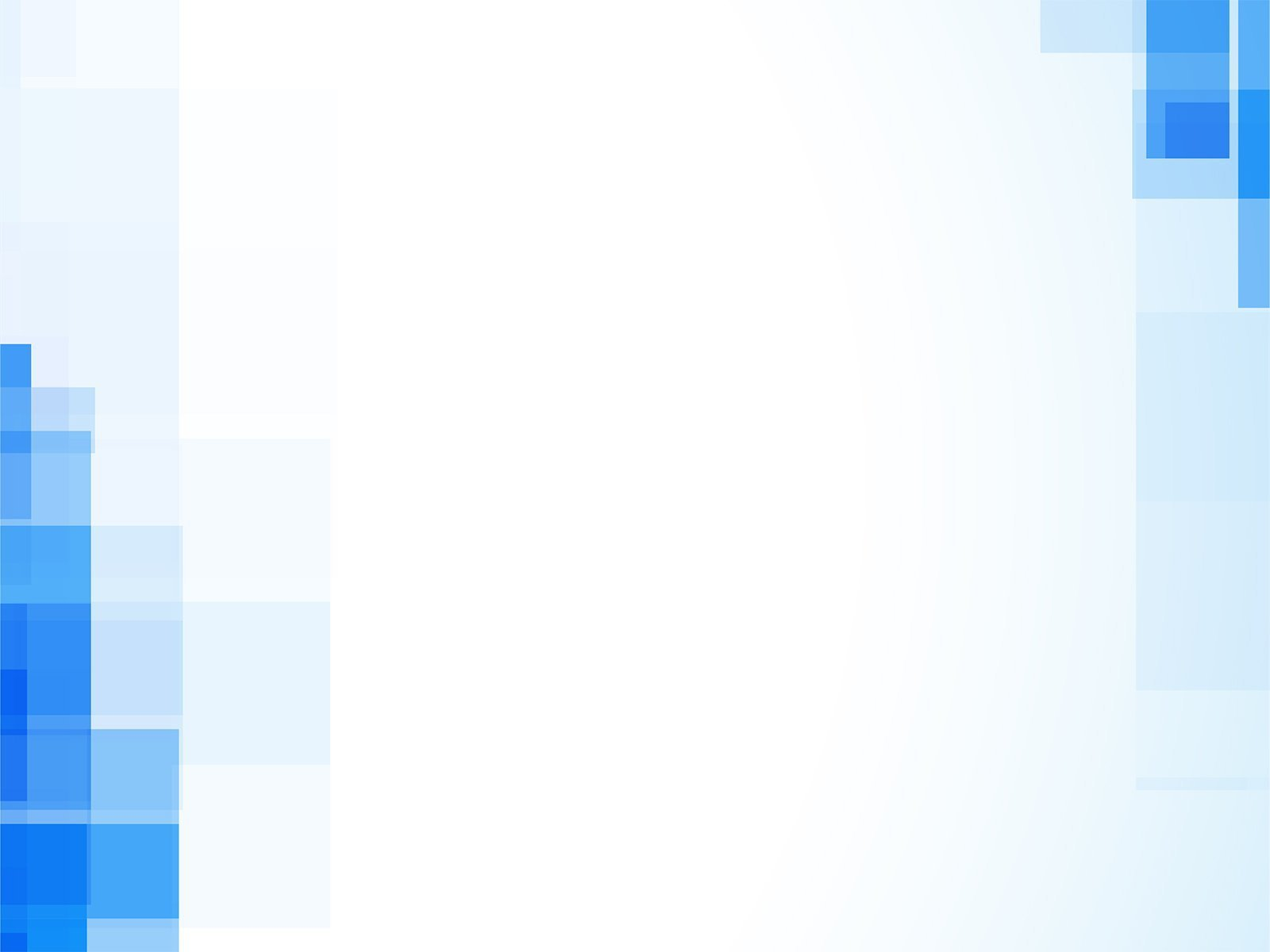 Контрольно-счетная палата МО «Город Мирный»
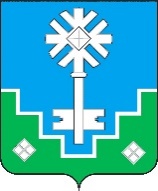 89%
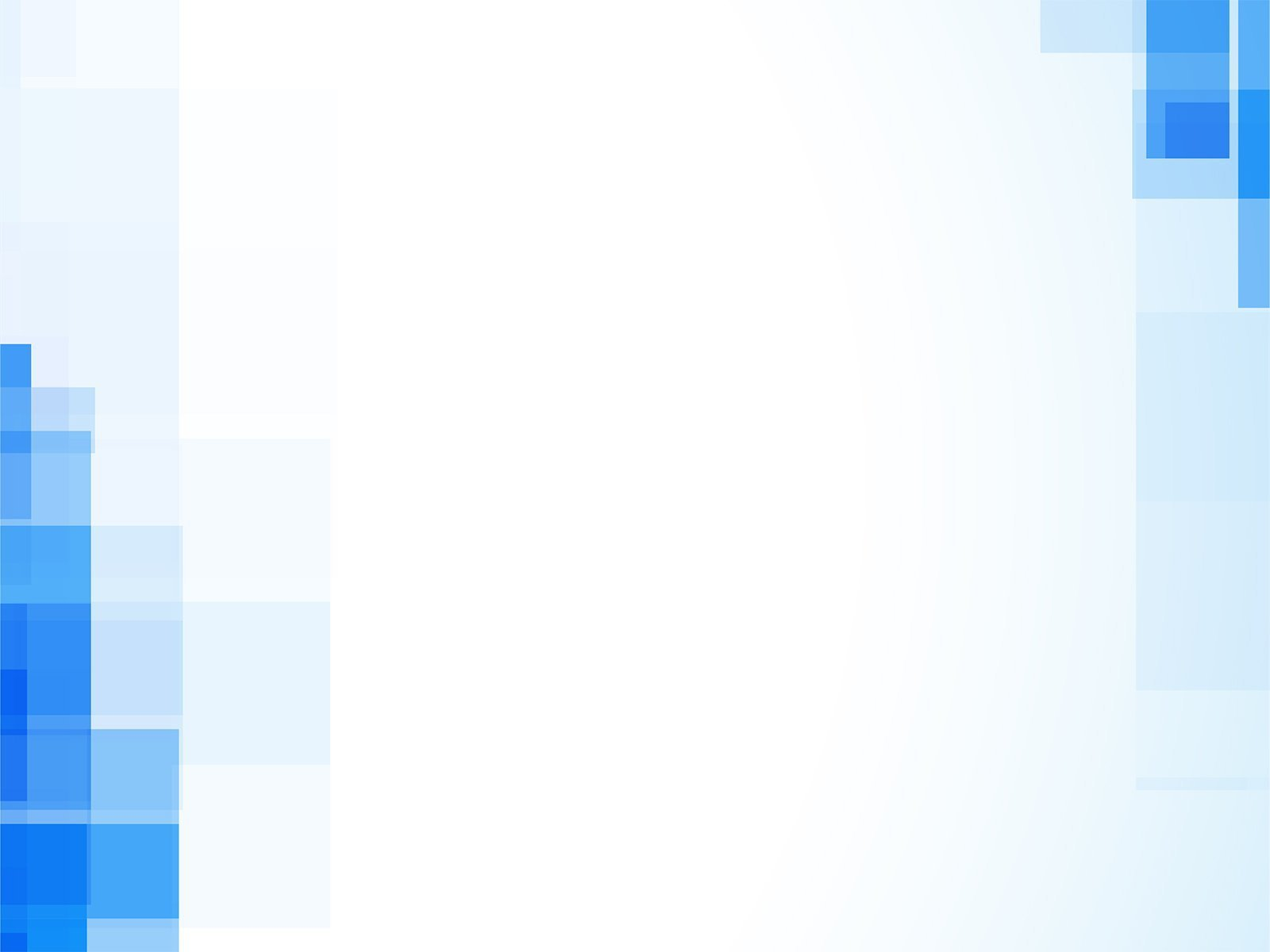 Контрольно-счетная палата МО «Город Мирный»
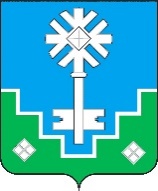 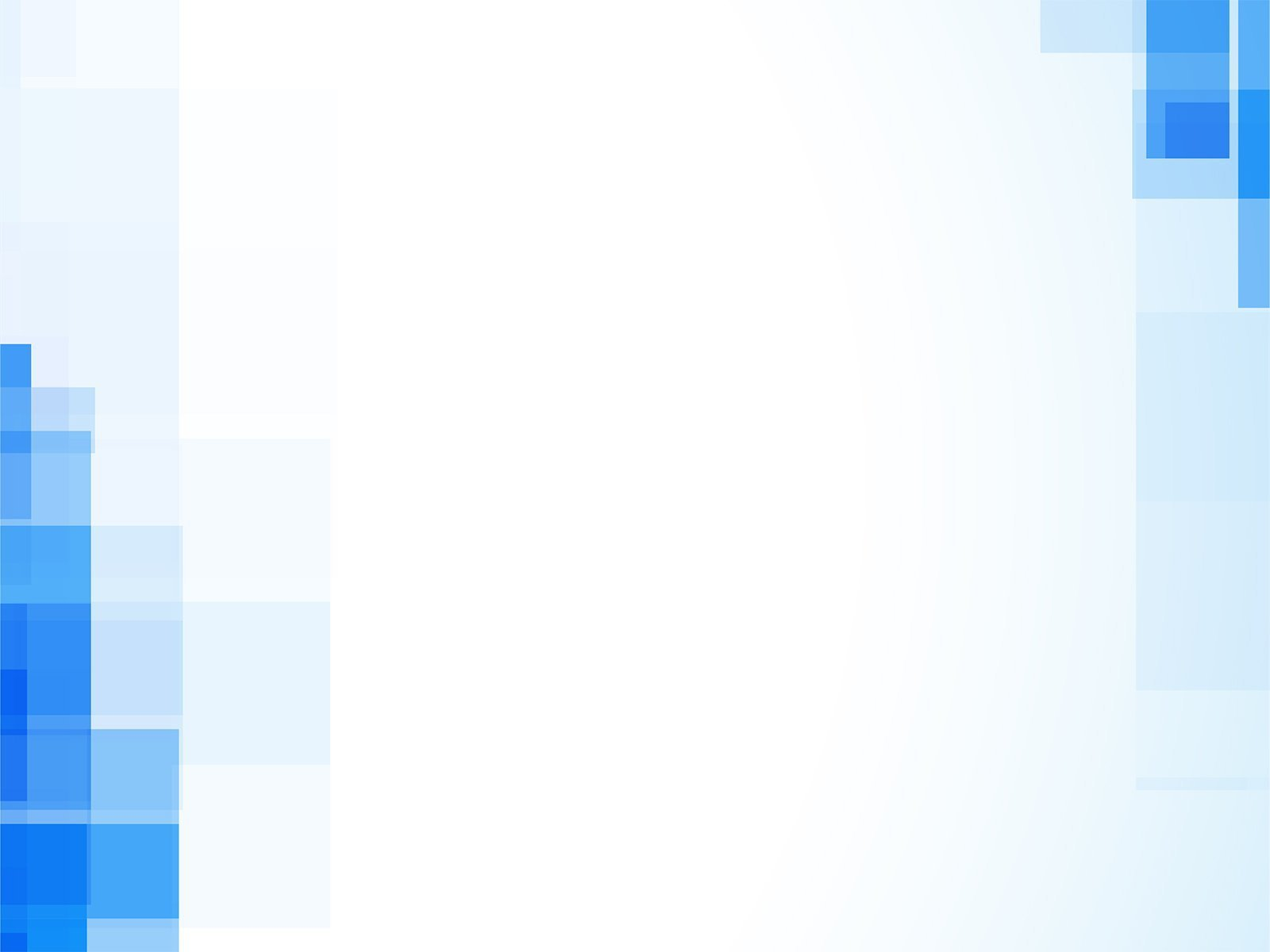 Контрольно-счетная палата МО «Город Мирный»
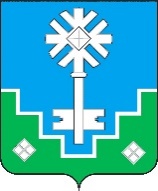 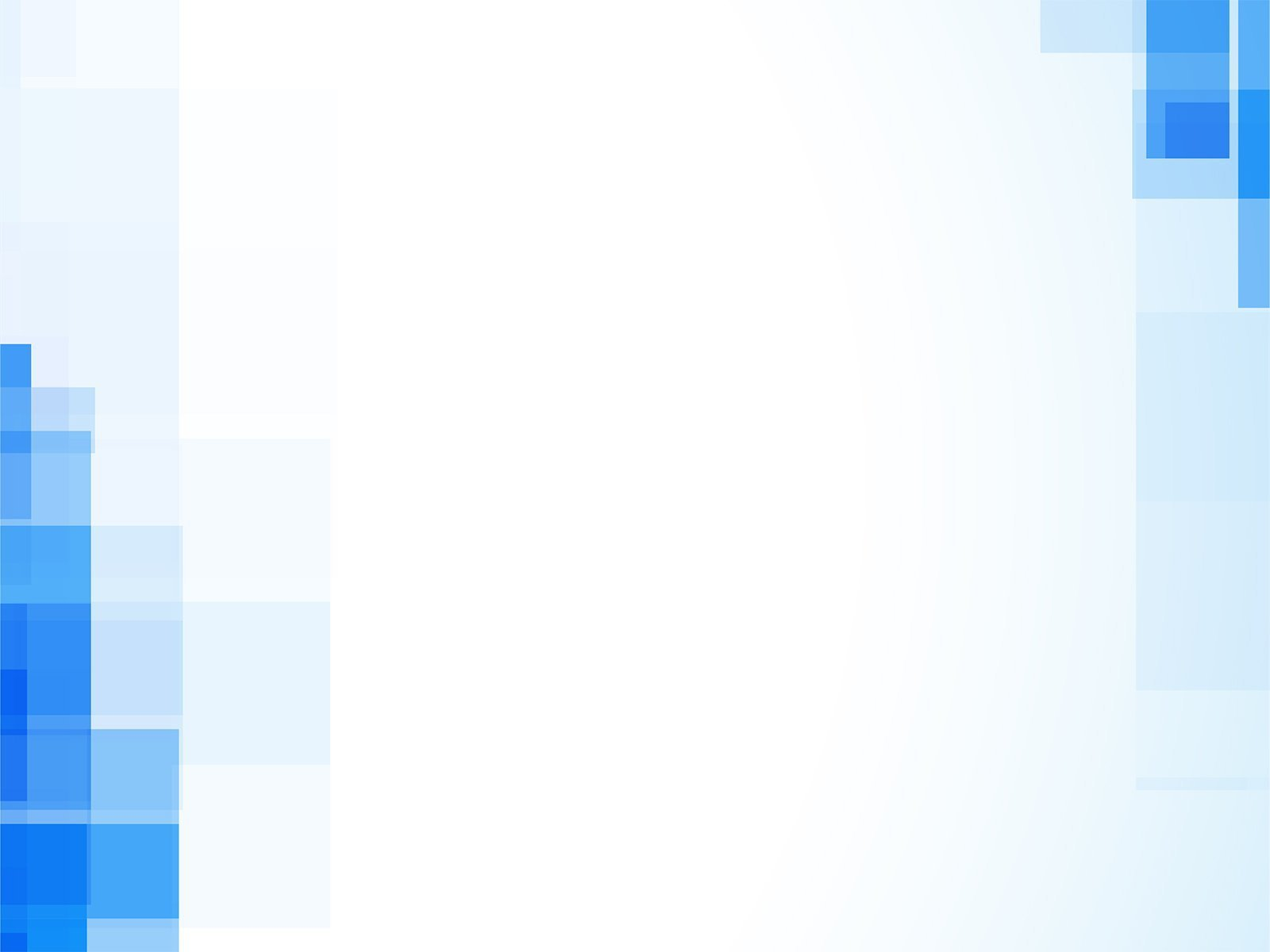 Контрольно-счетная палата МО «Город Мирный»
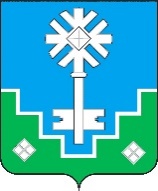 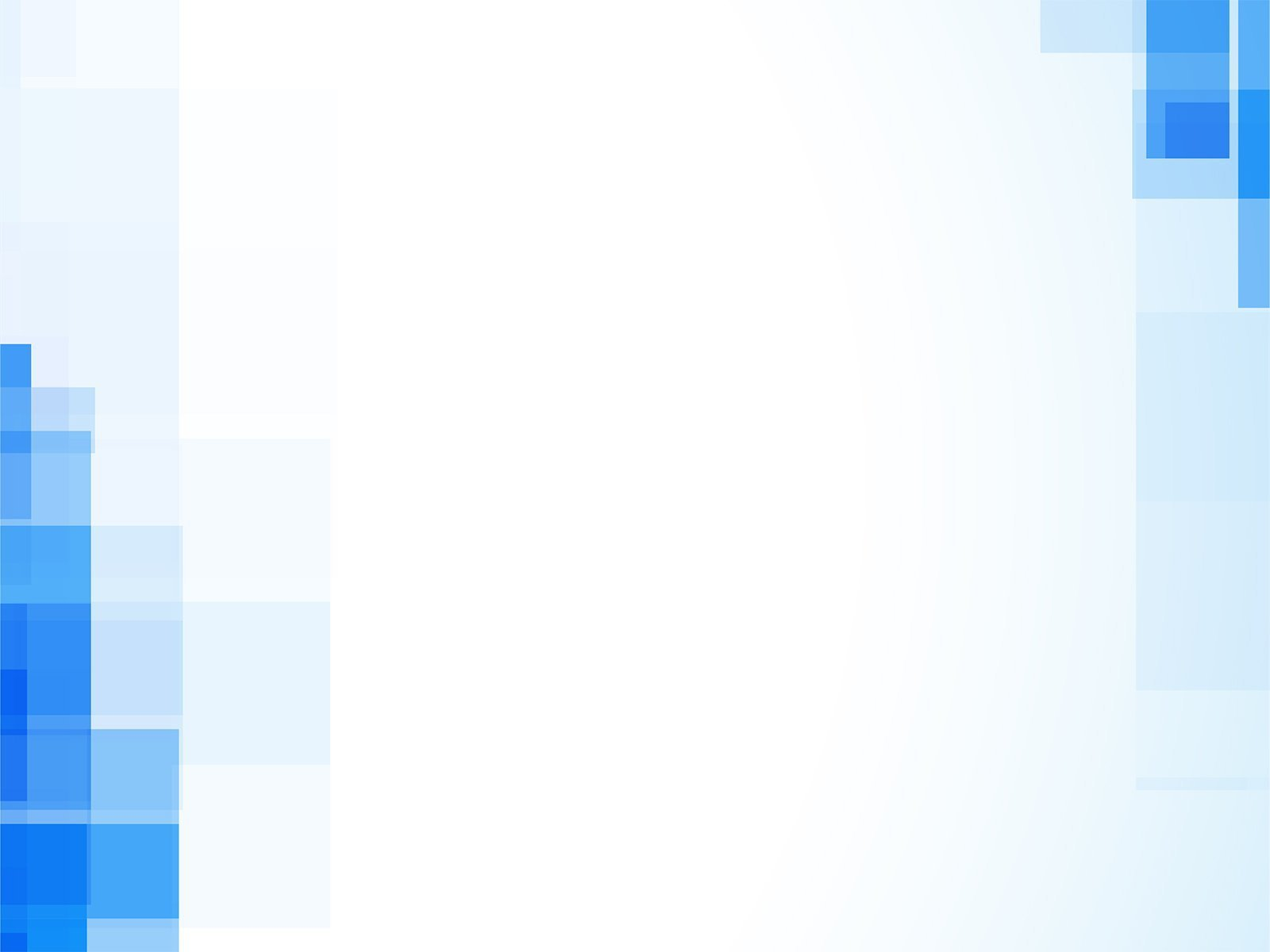 Контрольно-счетная палата МО «Город Мирный»
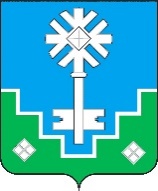 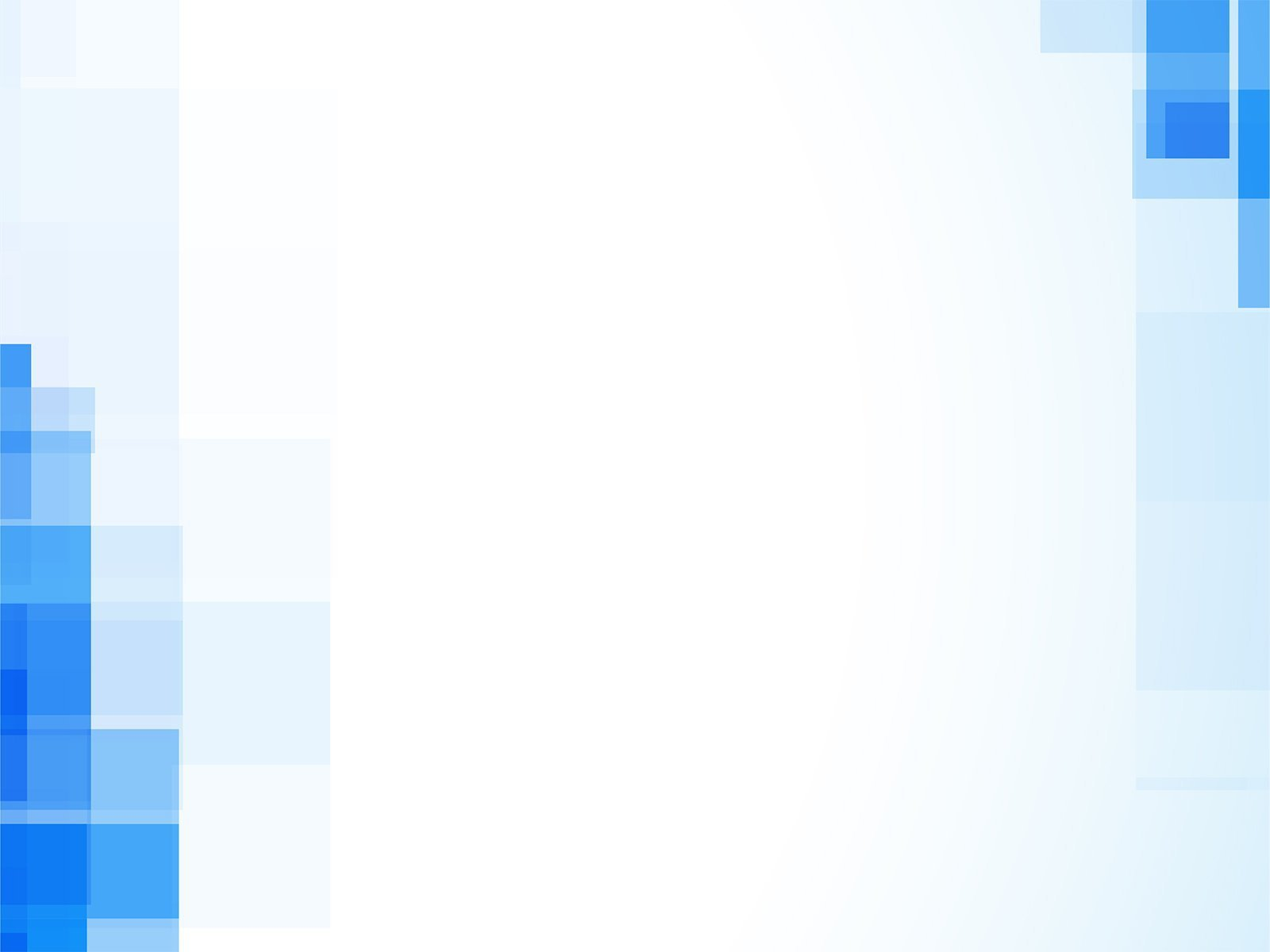 Контрольно-счетная палата МО «Город Мирный»
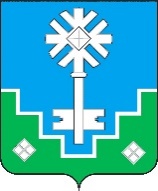 Благодарюза внимание!